Концертная программа «Наш учитель дорогой»
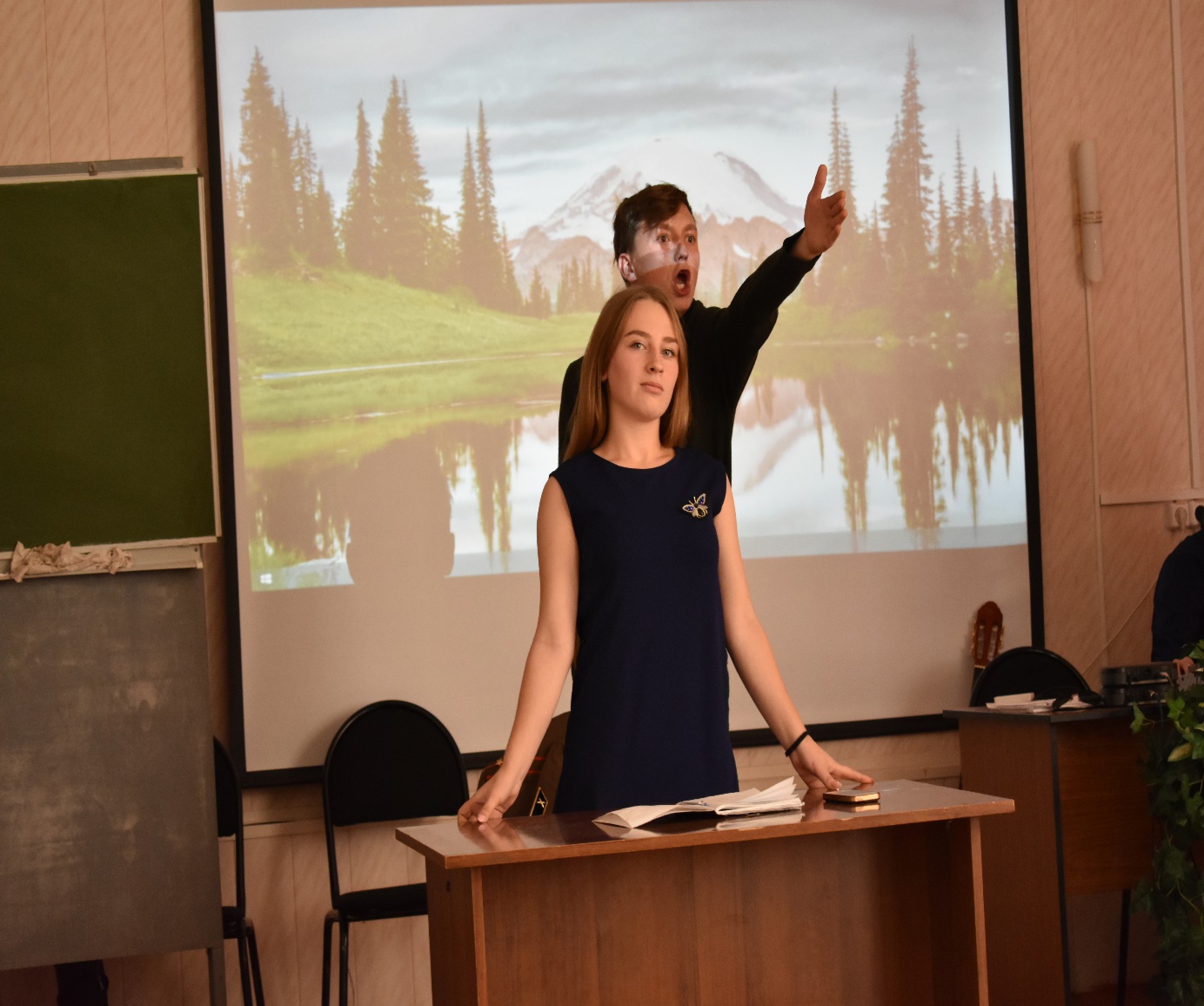 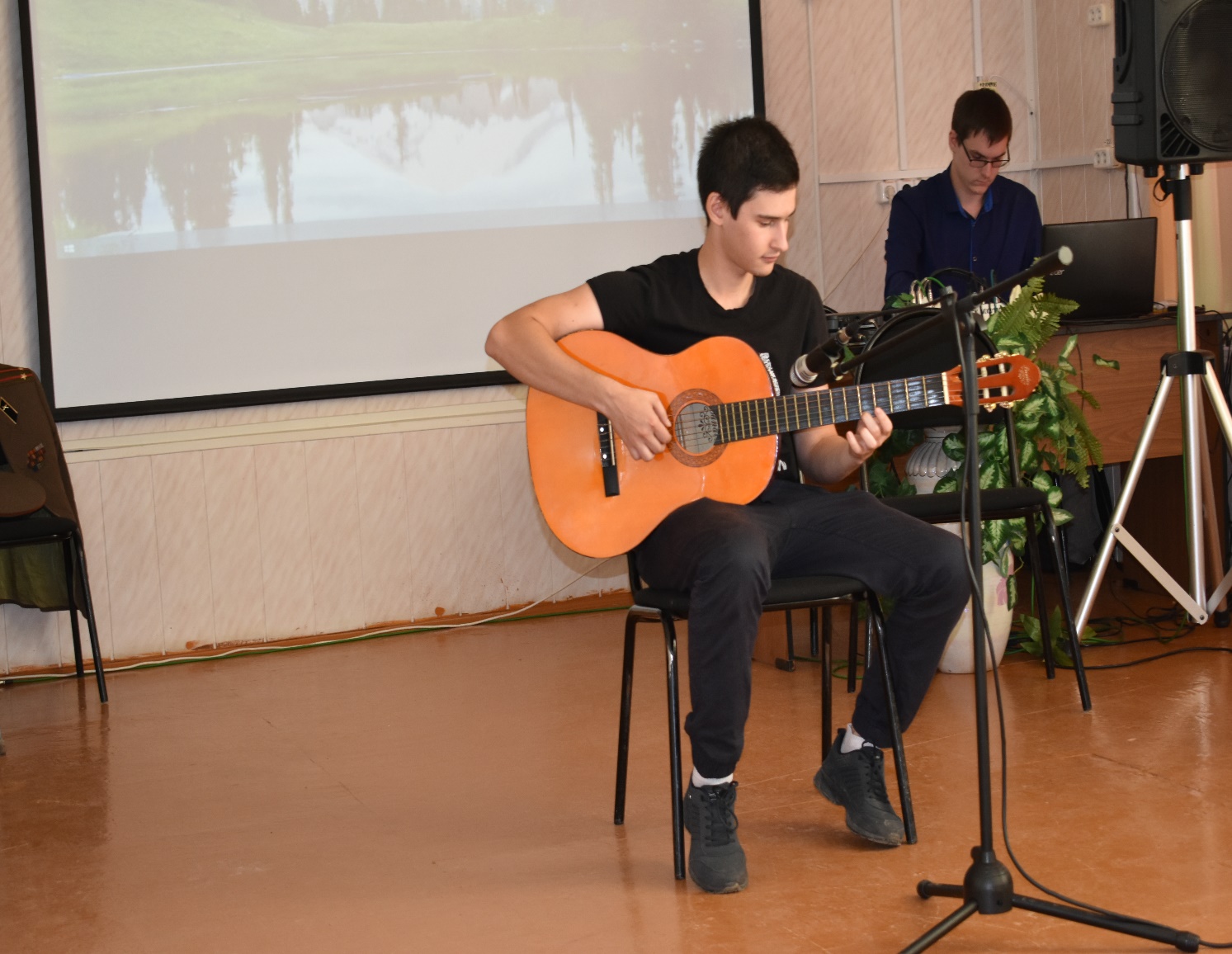 Новый год
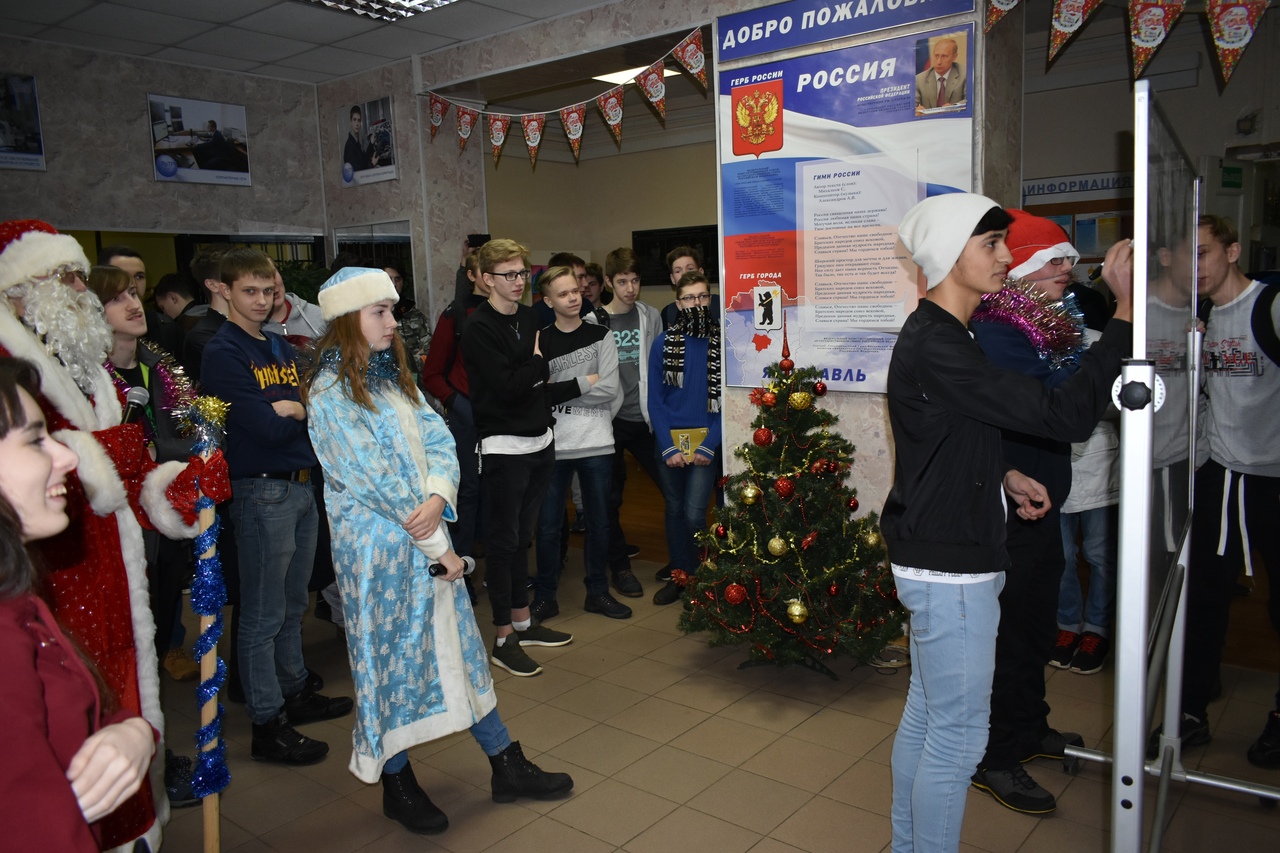 Военно-спортивный праздник «А ну-ка, парни»
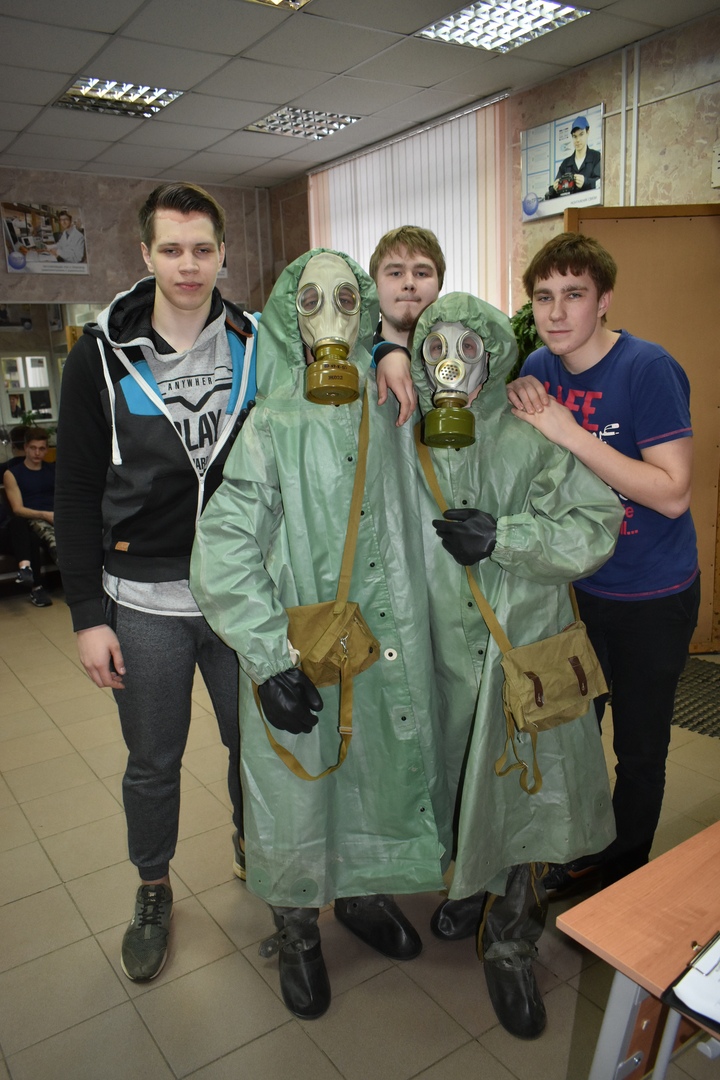 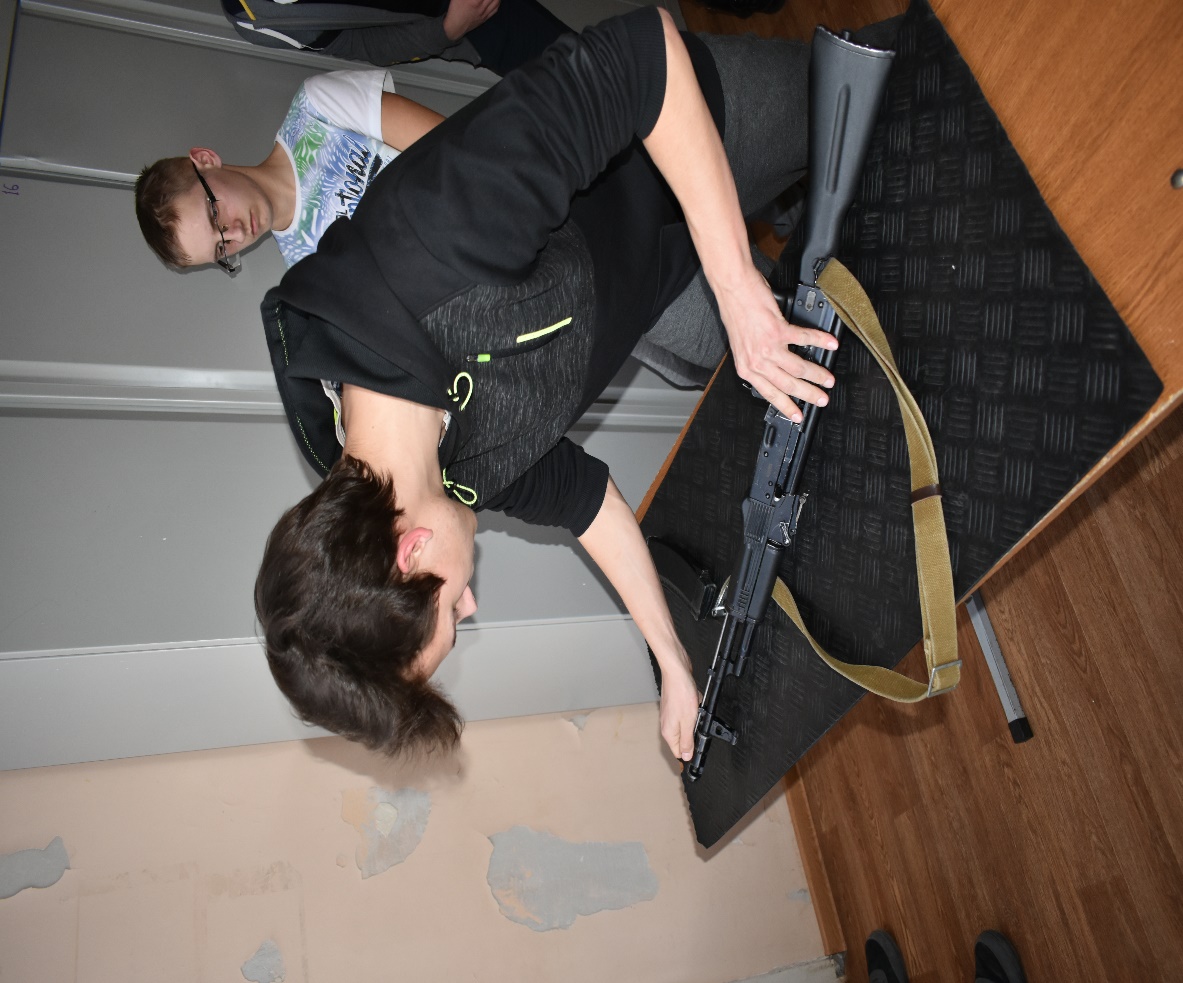 Конкурс «Мисс Весна 2019»
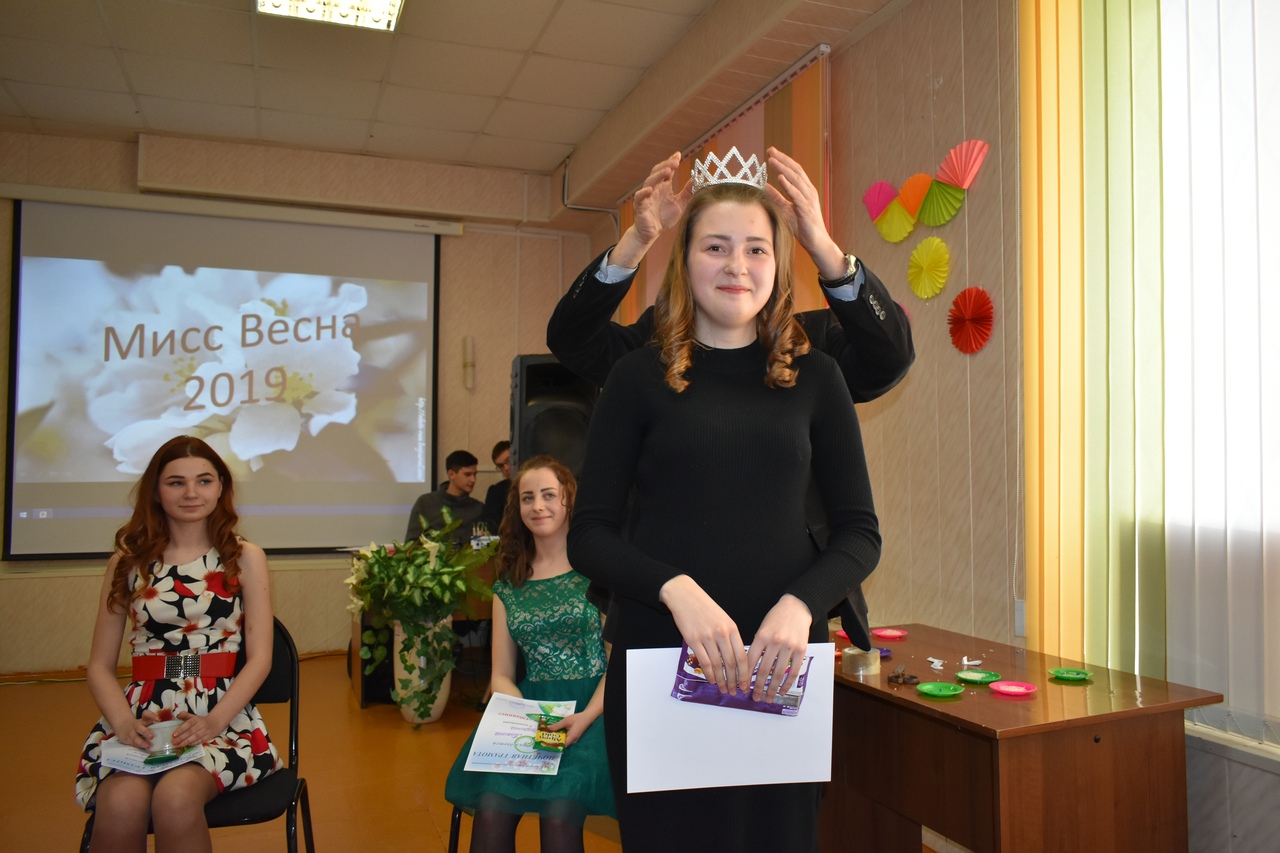 Спортивная эстафета
Субботник
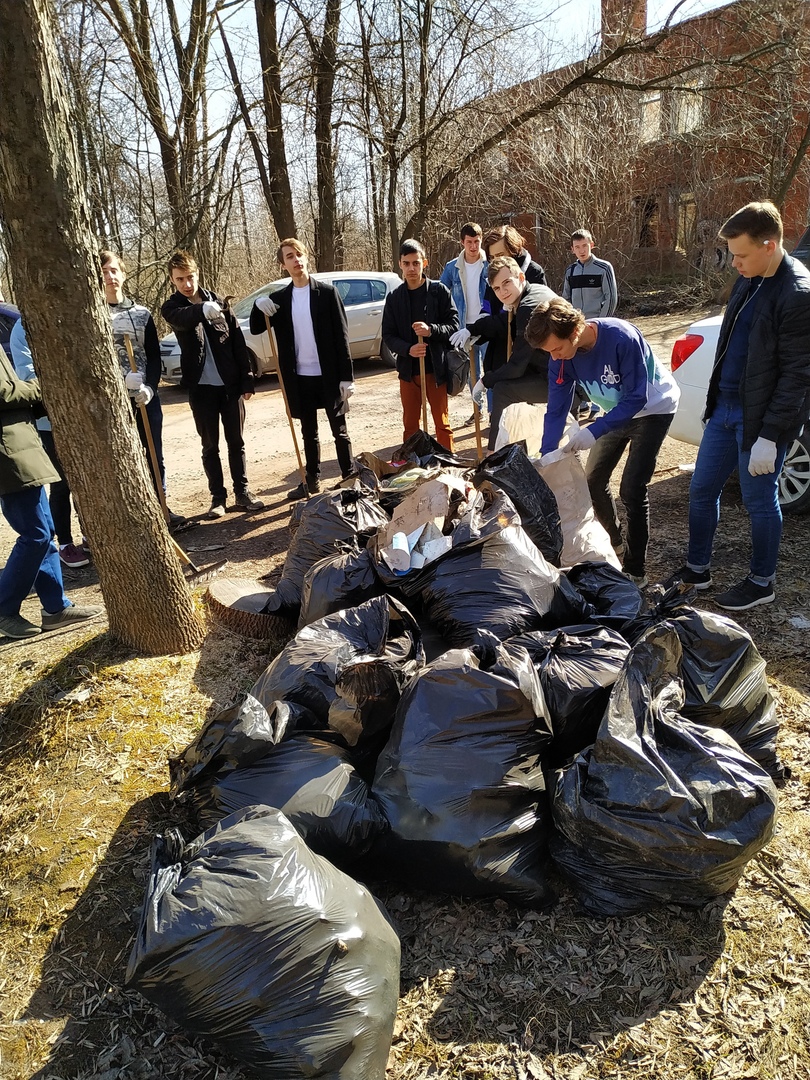 Встреча с ветераном
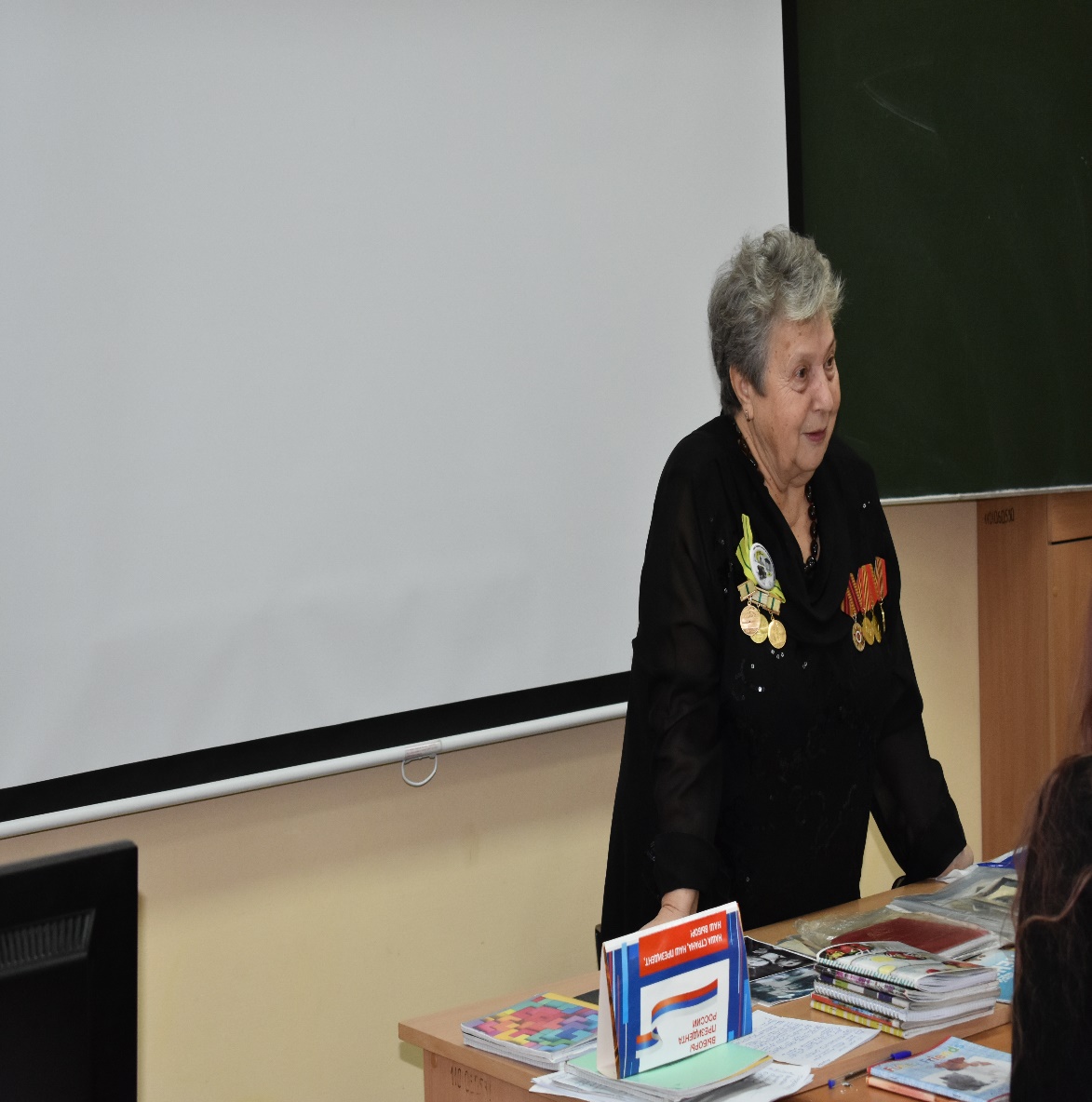 День Победы
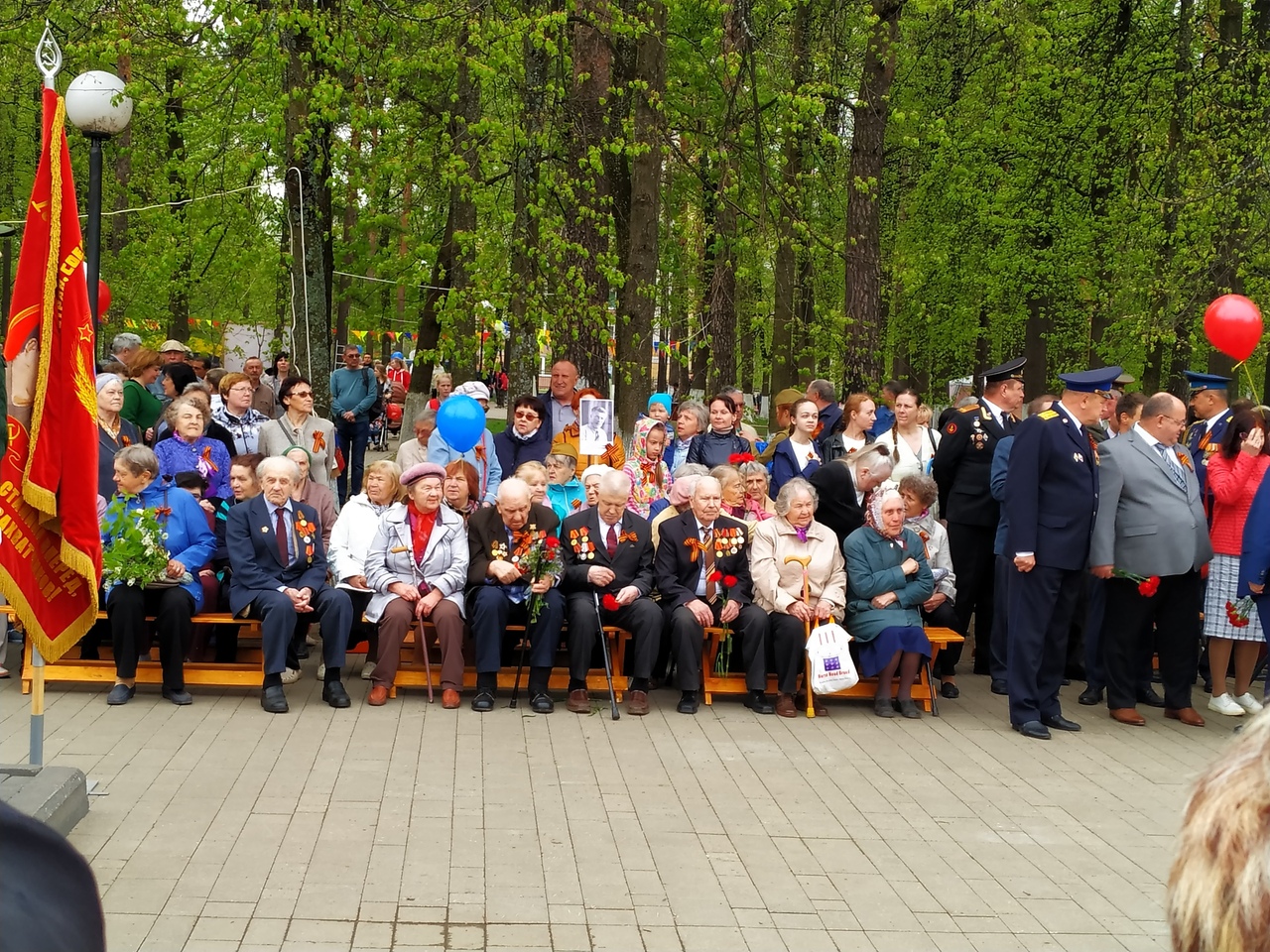 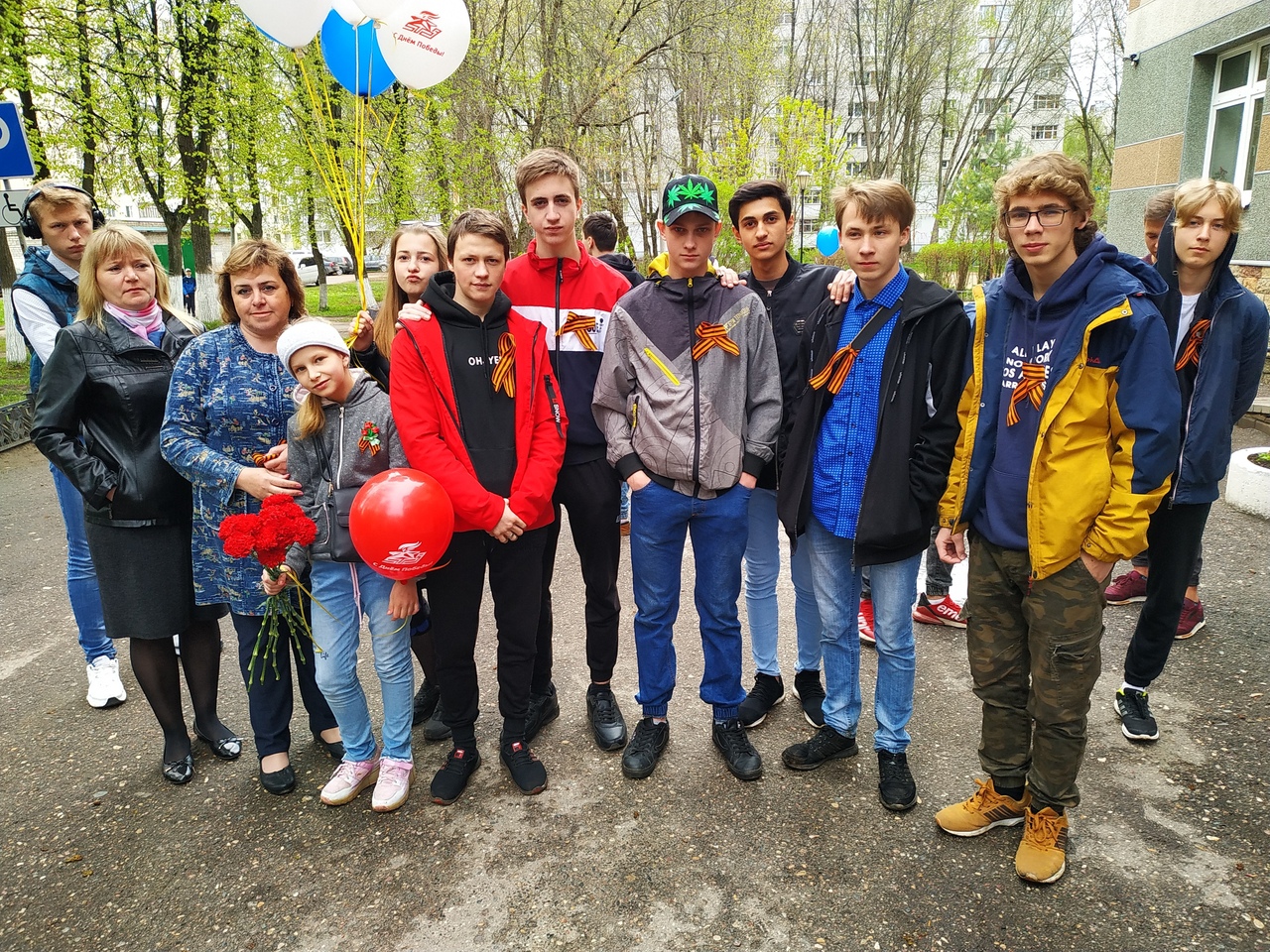